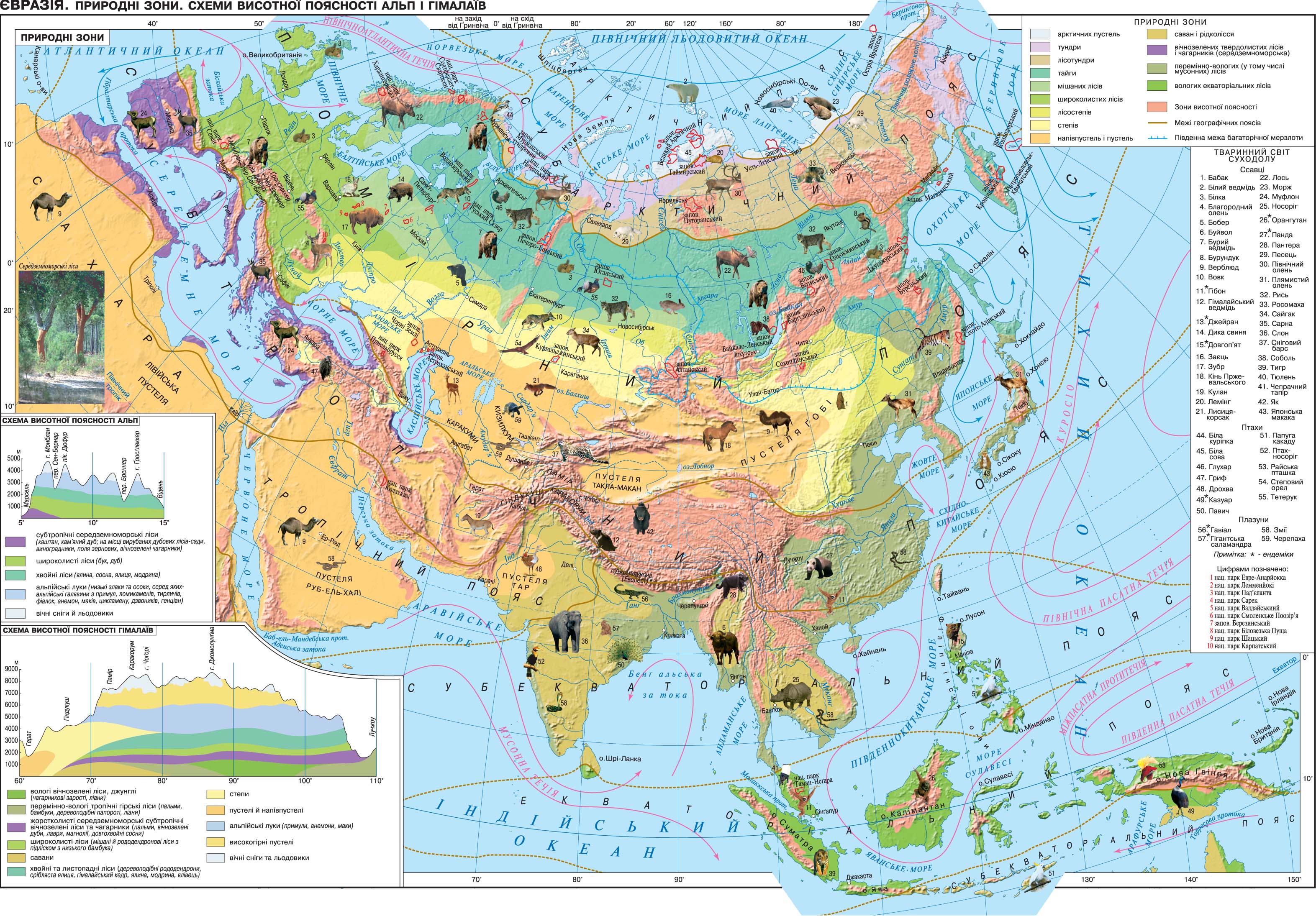 Ліси помірного поясу Євразії: тайга, мішані та широколисті ліси
Бартош Є.М.
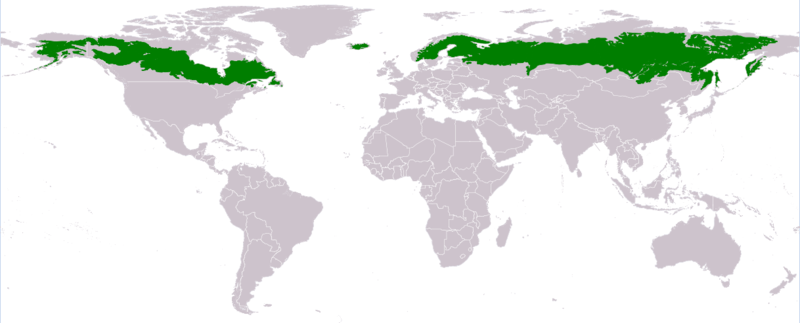 Географічне положення тайги – Скандинавський півострів, північ Східноєвропейської, Західносибірської рівнин, Середньосибірське плоскогір'я, гори Півдня Сибіру, Далекий Схід
Клімат 
Т°С січня - 12 … -40°С 
Т°С липня +12 …+16°С 
Річна кількість опадів: від 1000 мм на заході, до 200 мм – на сході.
На Скандинавському півострові клімат морський (м'який), на сході (у долинах Північно-Східного Сибіру) різкоконтинентальний (суворий, з великою амплітудою температур – понад 100°С)!
Підзолисті ґрунти формуються в умовах надмірного зволоження
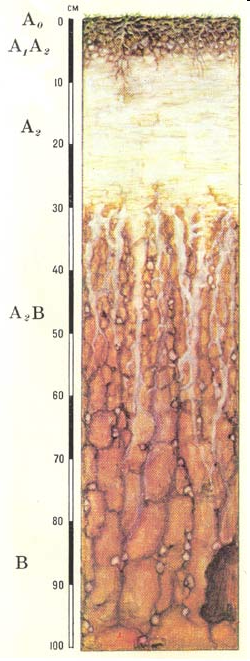 Світлий горизонт – зольний, з якого поживні речовини виносяться у наступний – підзолистий. 

На сході, де багаторічна мерзлота близько до поверхні – ґрунти мерзлотно-тайгові.
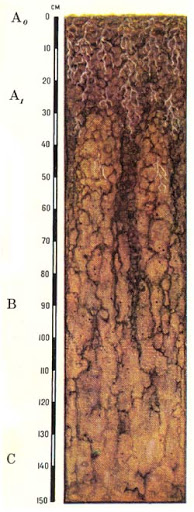 Розрізняють світлохвойну та темнохвойну тайгу
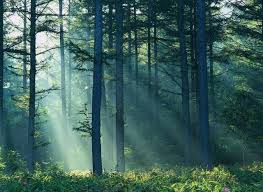 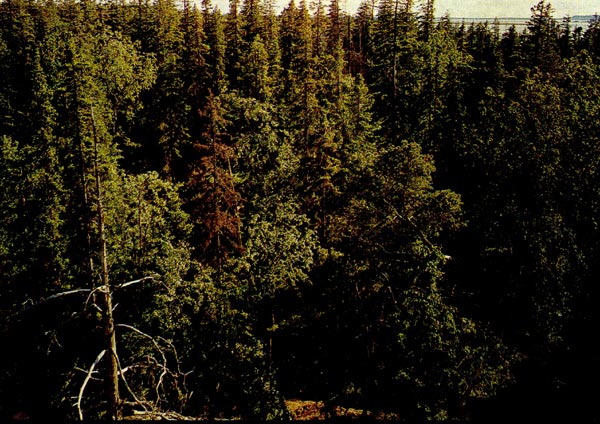 У темнохвойній переважає ялина
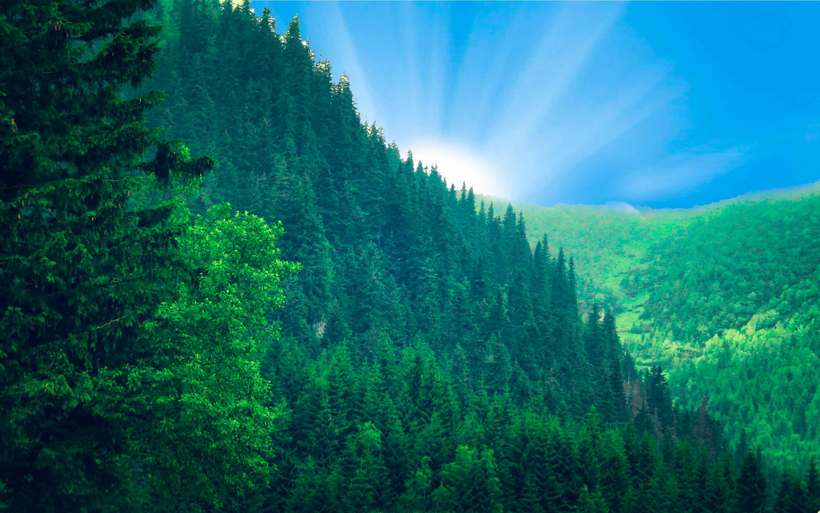 Європейська тайга переважно темнохвойна
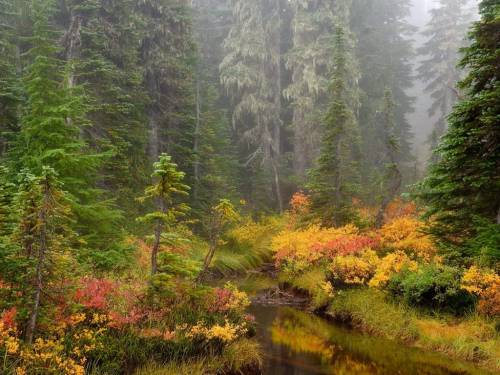 Узимку випадає багато снігу
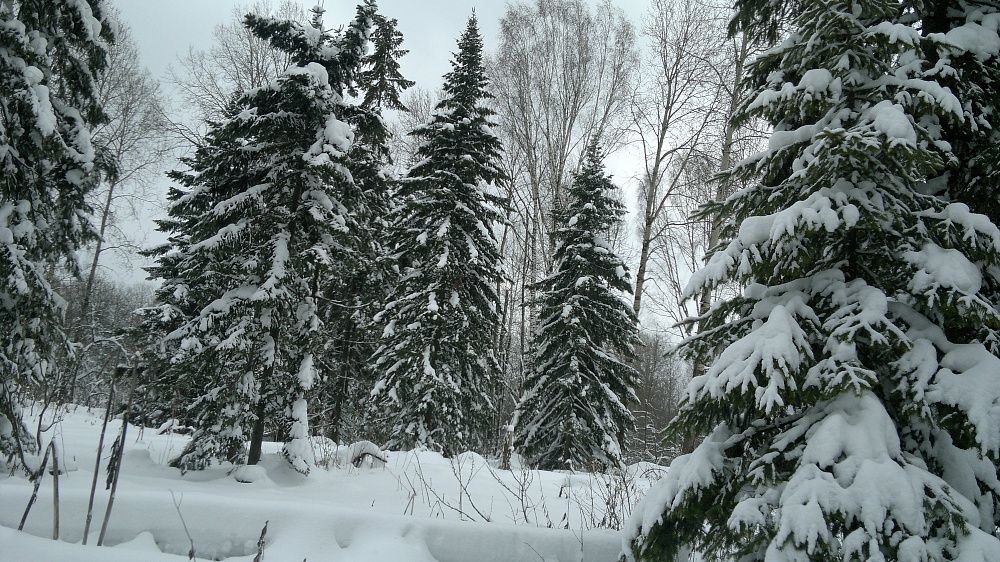 У сибірській тайзі дерева внаслідок поширення мерзлоти ростуть рідше
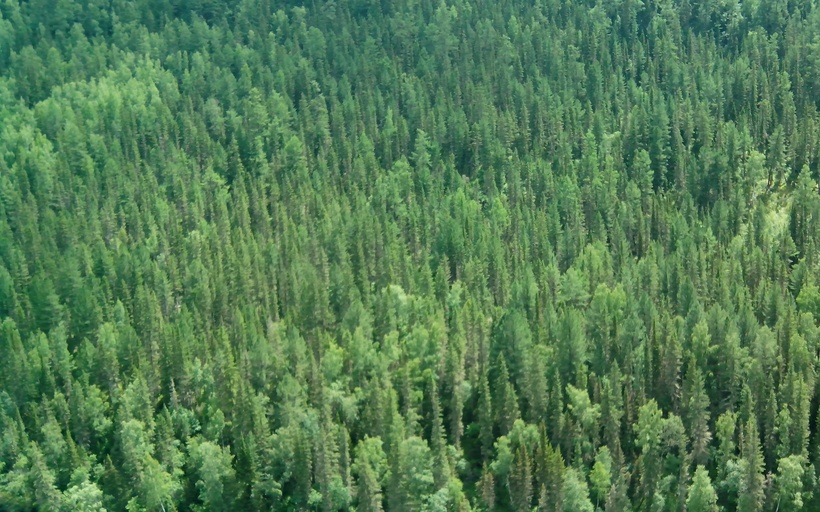 Сибір
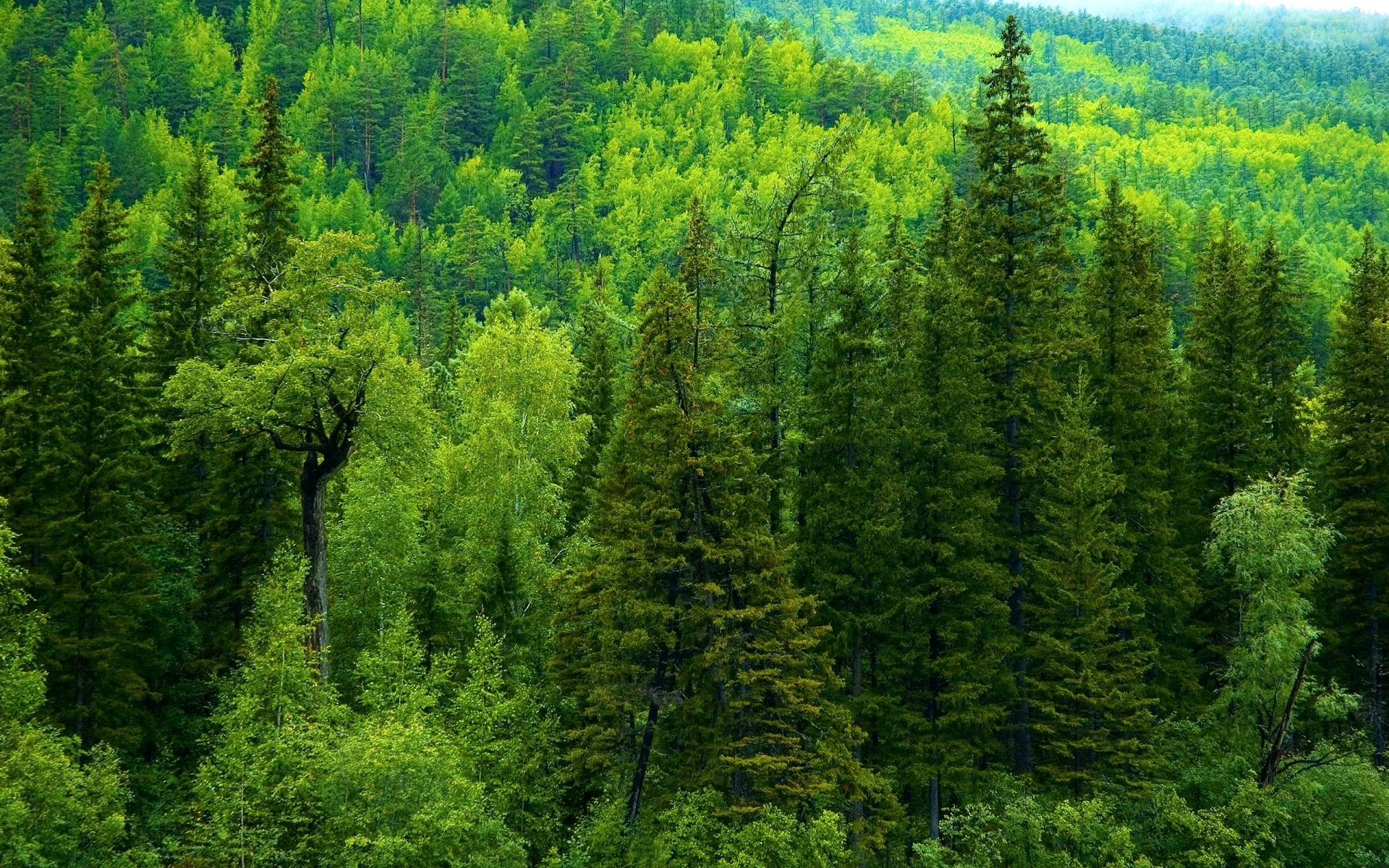 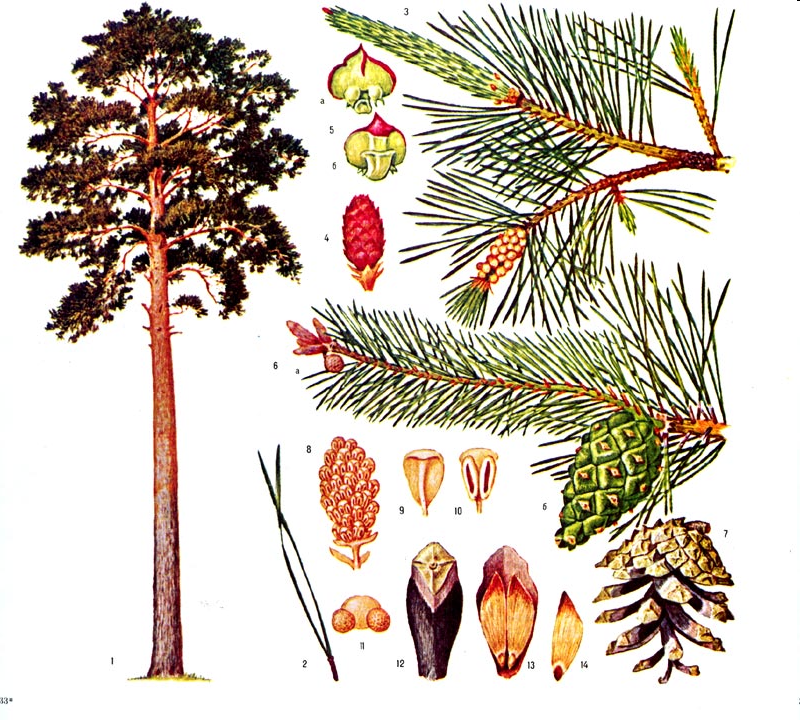 Сосна та її типові ознаки
Ялина
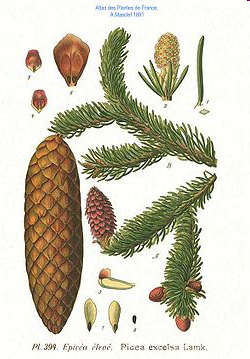 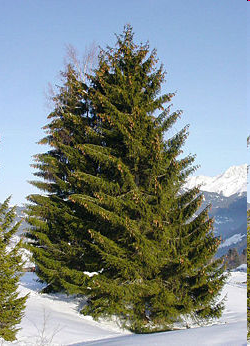 Модрина у суворі зими позбавляється хвої …
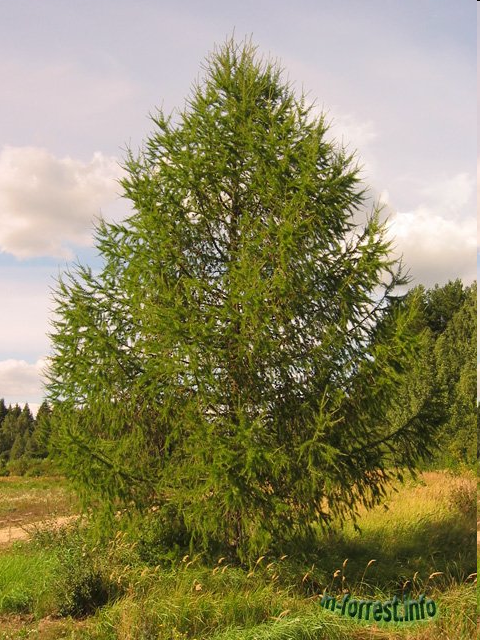 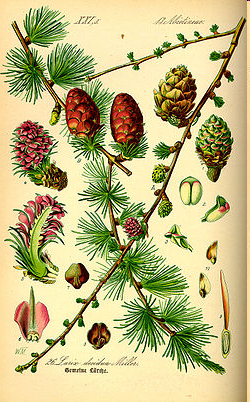 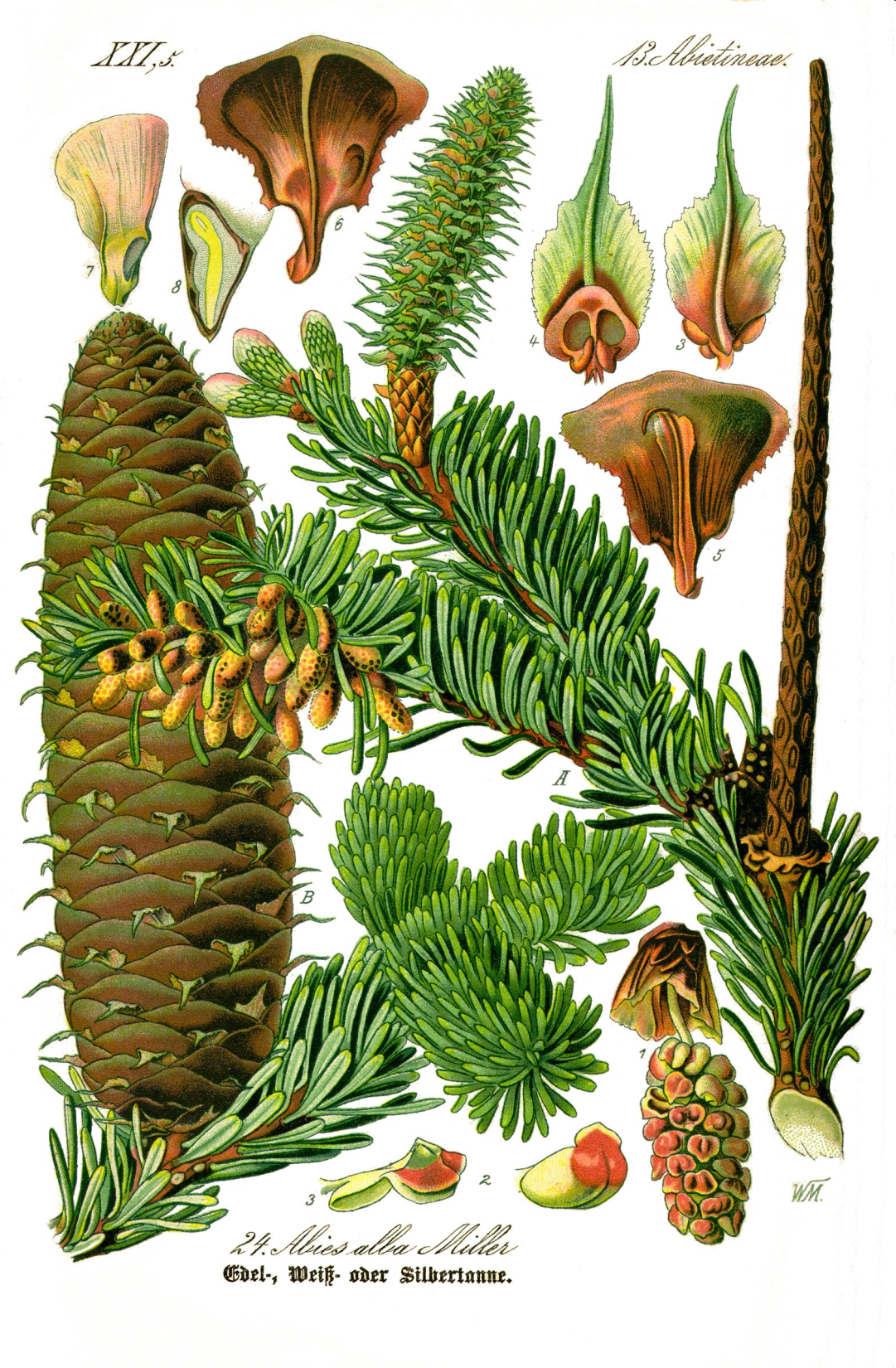 Модрина сибірська
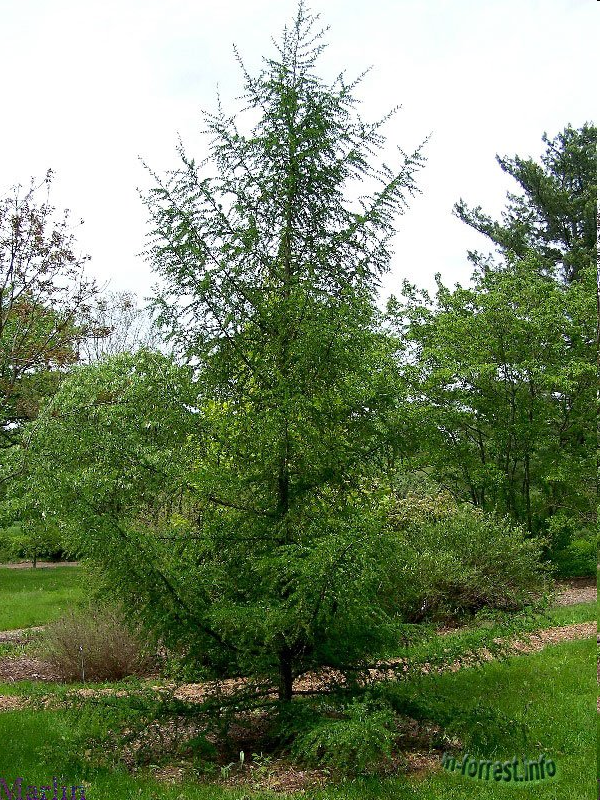 Модрина даурська пристосувалася до мусонного клімату
Ялиця сибірська
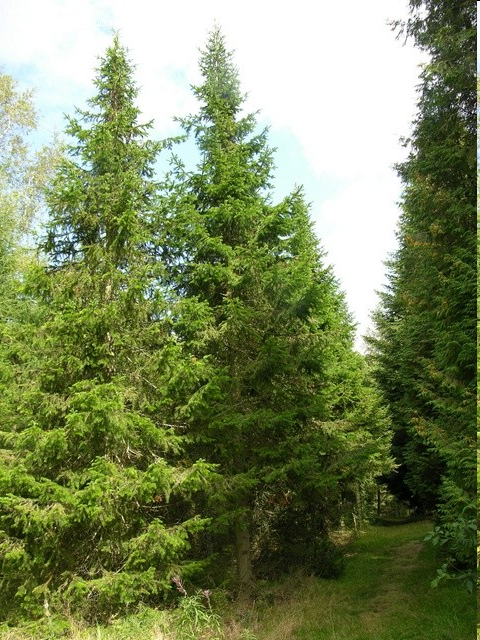 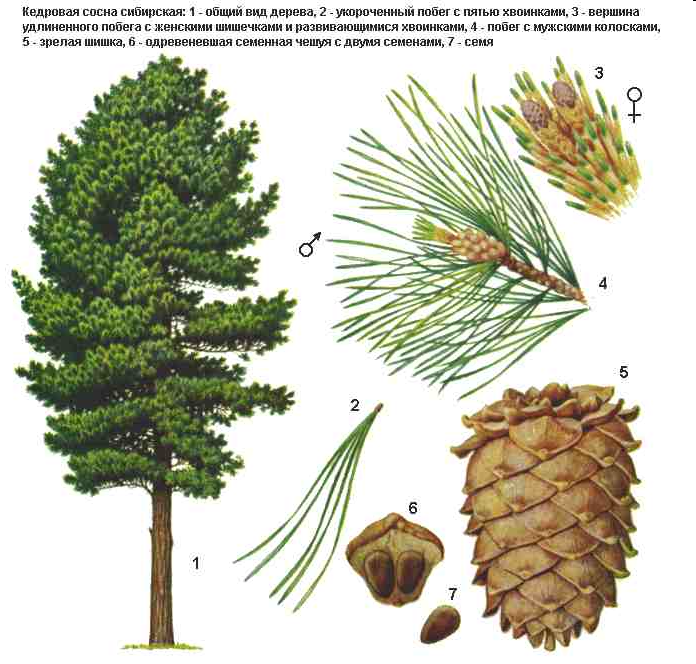 Кедр насправді кедрова сосна сибірська, але горішки від того не менш смачні та поживні!
«Хазяїн» тайги – бурий ведмідь
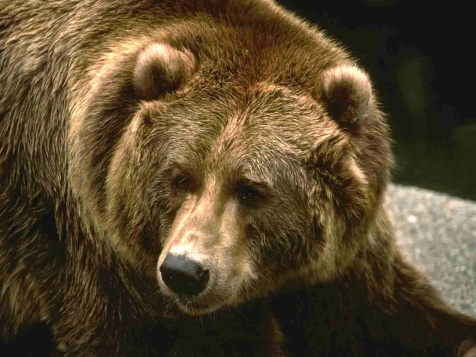 Вовк
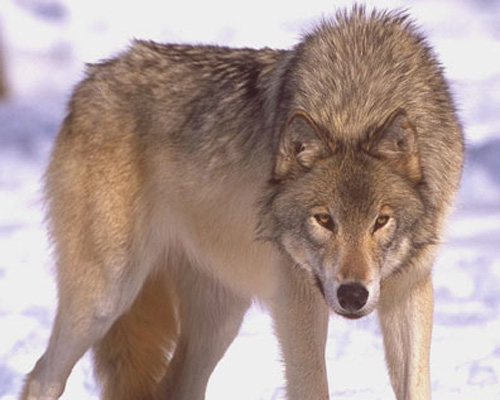 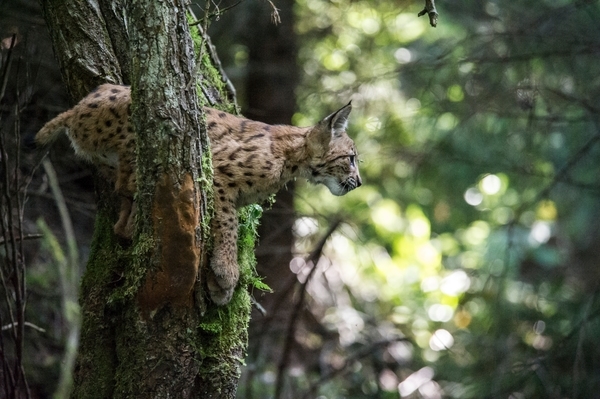 Рись чатує на здобич як на дереві, так і на землі
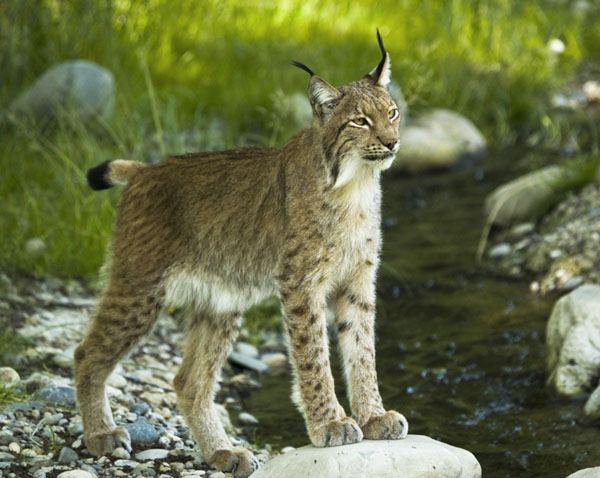 Куниця
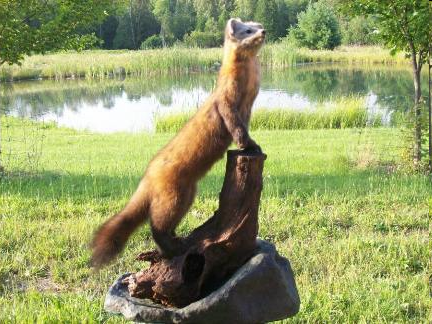 Росомаха (найбільша в родині куниць) схожа на ведмедя
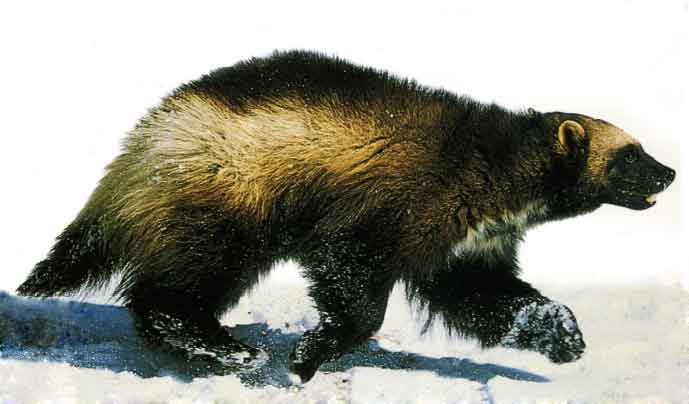 Сибірський соболь – славиться своїм цінним хутром
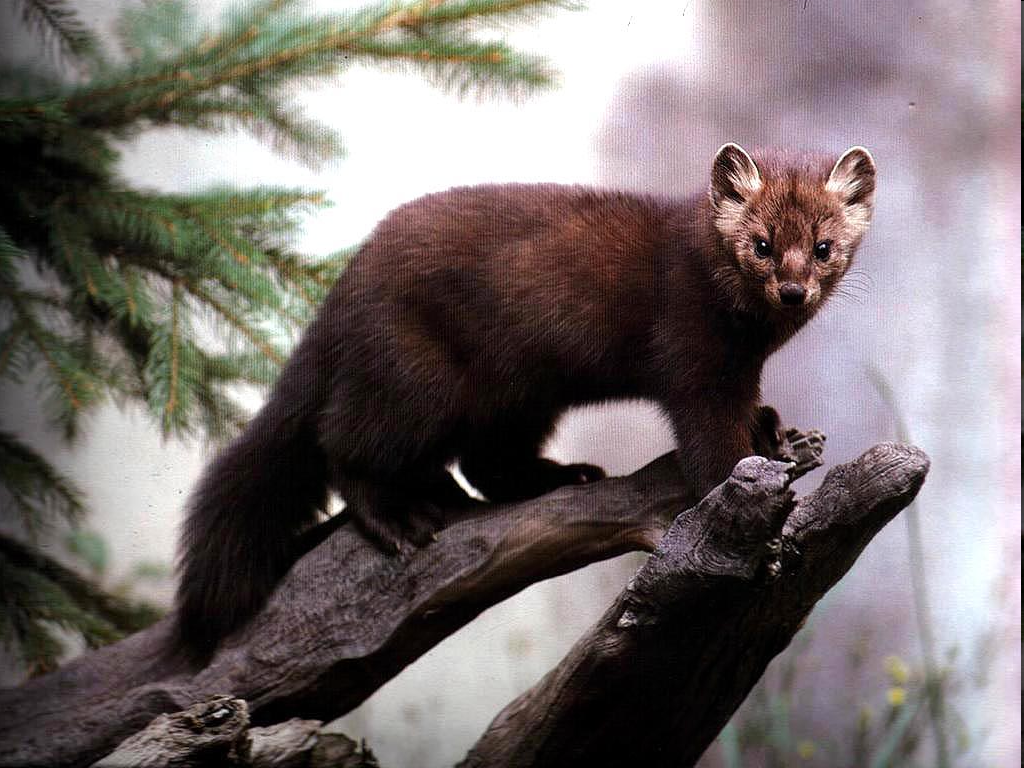 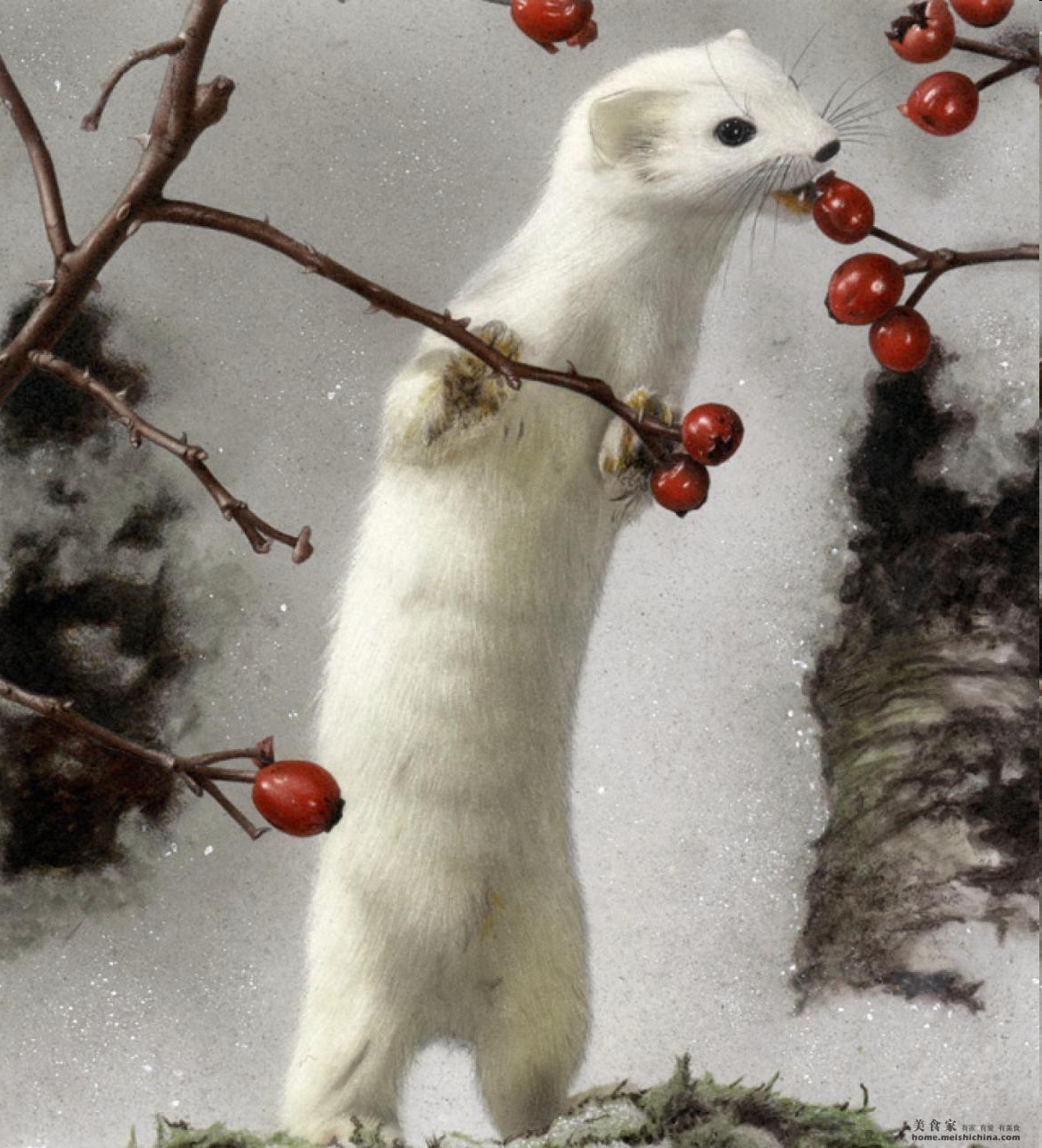 Горностай полює переважно на гризунів
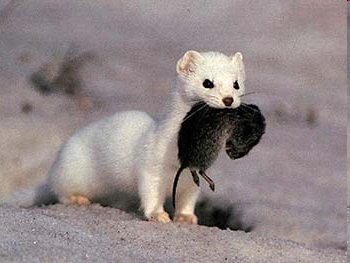 Ласка – біла і пухнаста тільки на фото,  так що зайчику треба ховатись!
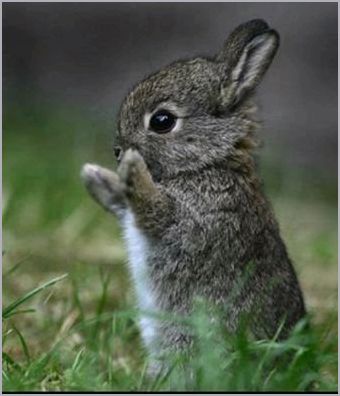 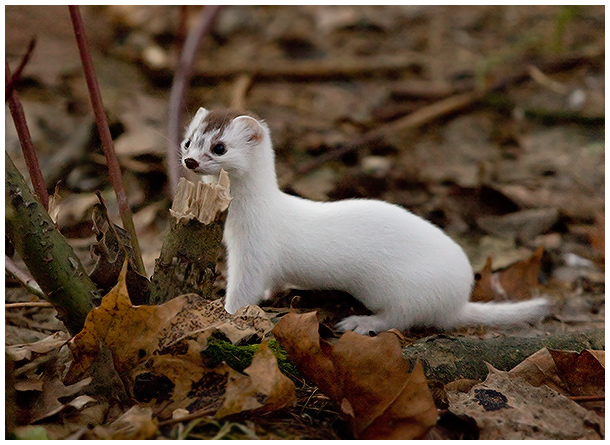 Глухар
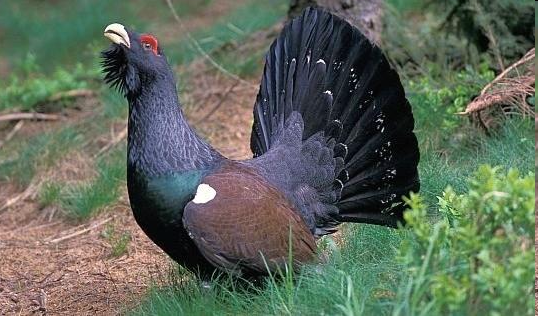 Тетерук
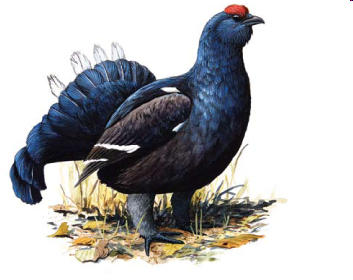 Рябчик
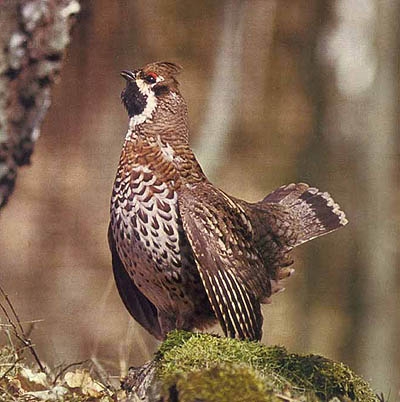 Мішані та широколисті ліси Євразії поширені двома ареалами
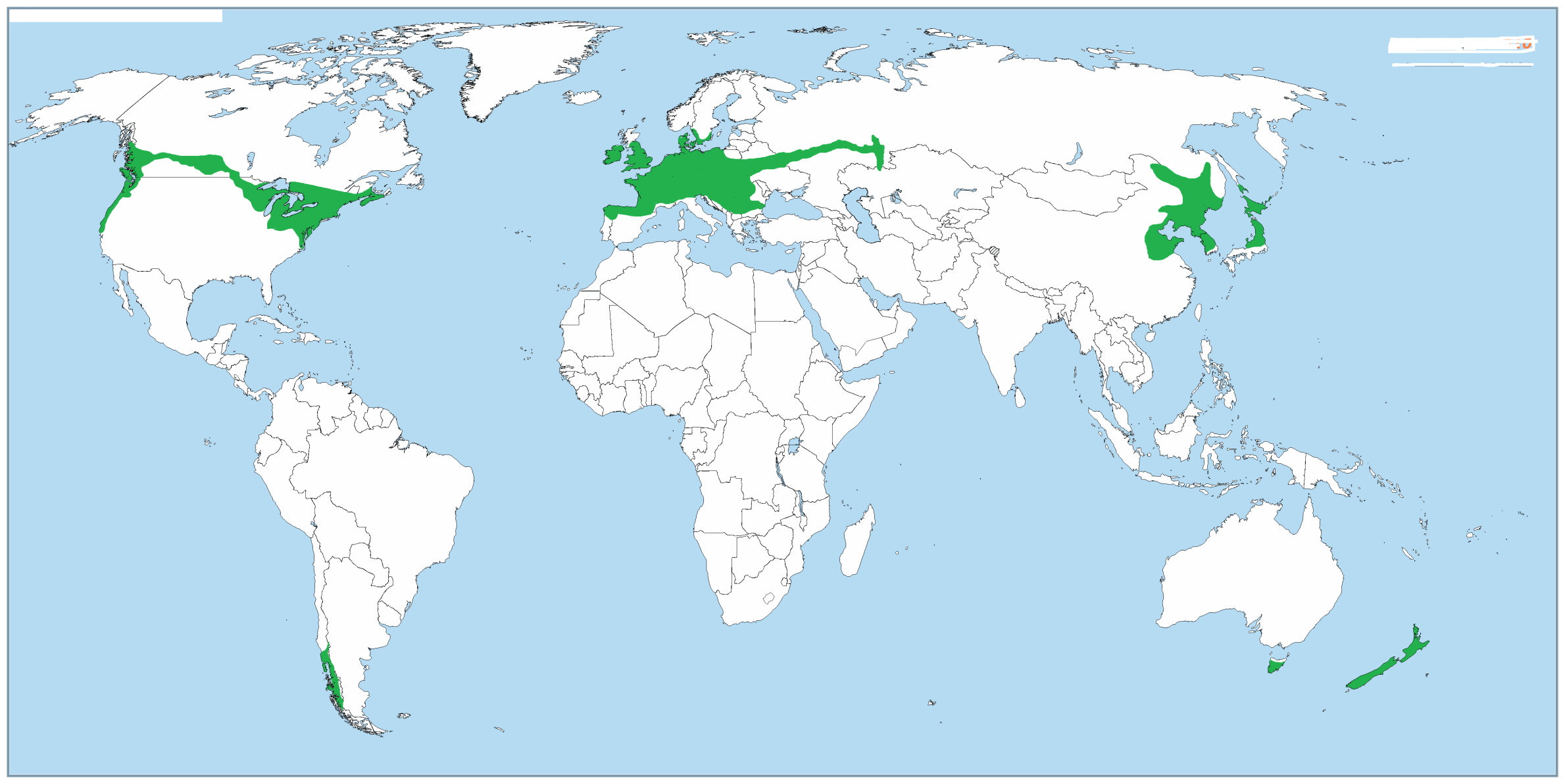 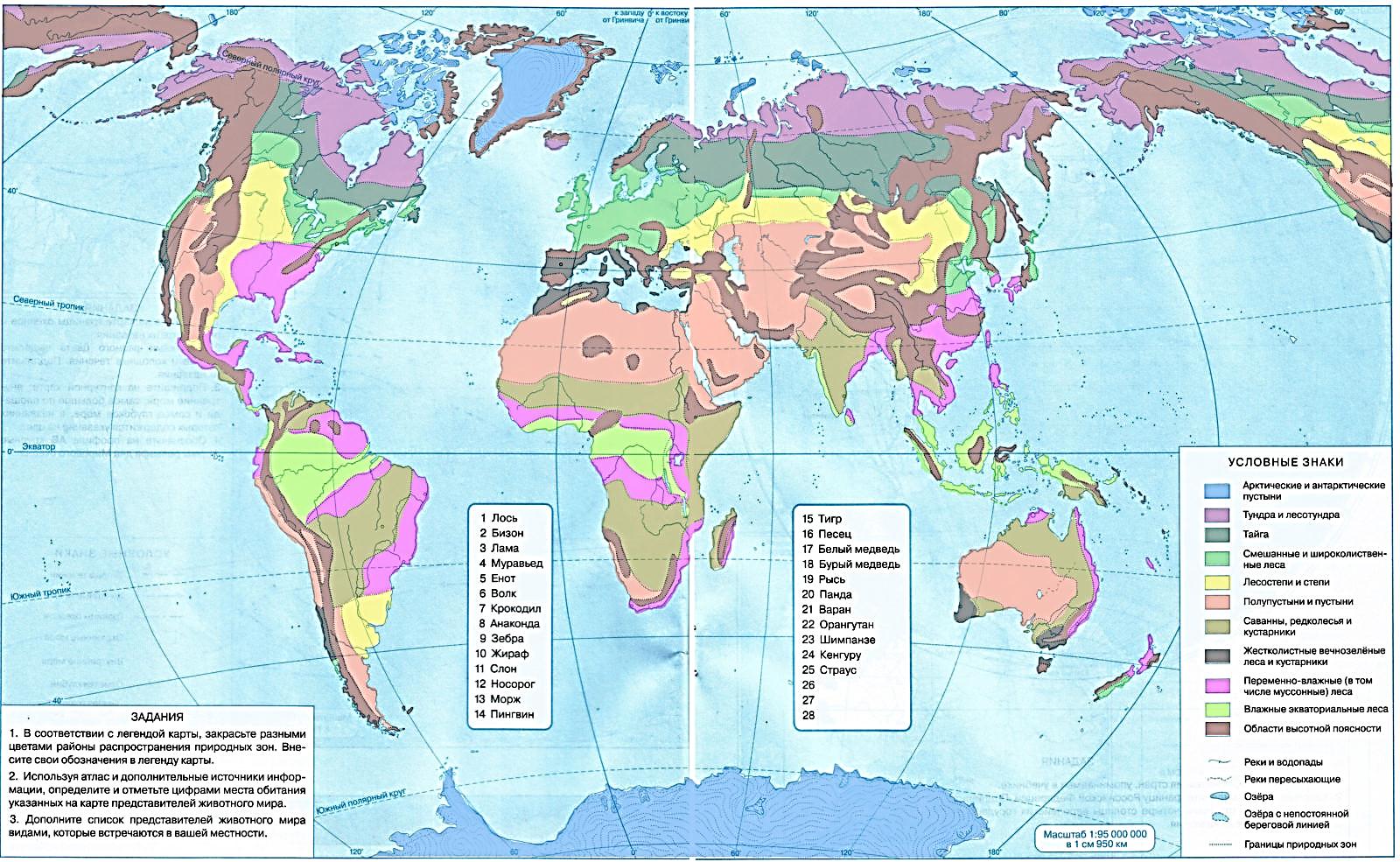 Географічне положення 
На Далекому Сході – Сіхоте-Алінь, Приамур'я, Велика Китайська рівнина, Хонсю та Хоккайдо; заході Євразії – рівнини та старі гори Західної Європи, середня смуга Східноєвропейської рівнини.
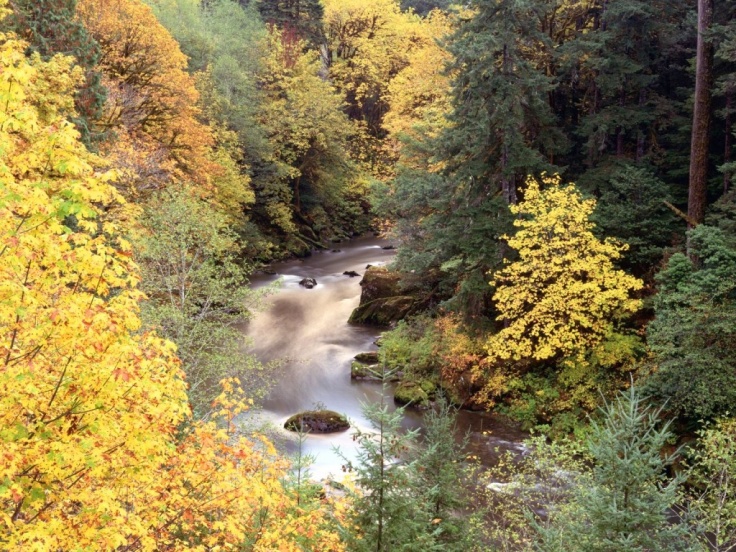 Клімат мішаних лісів 
Т°С січня - 5 … -12°С 
Т°С липня +16 …+17°С 
Річна кількість опадів: від 900-700 мм на заході (помірно-континентальний тип клімату, 700-800 мм – на Далекому Сході (майже всі влітку – мусонний тип клімату).
Багатство флори та фауни тайги і мішаних лісів Сіхоте-Аліню пояснюється  відсутністю давніх зледенінь
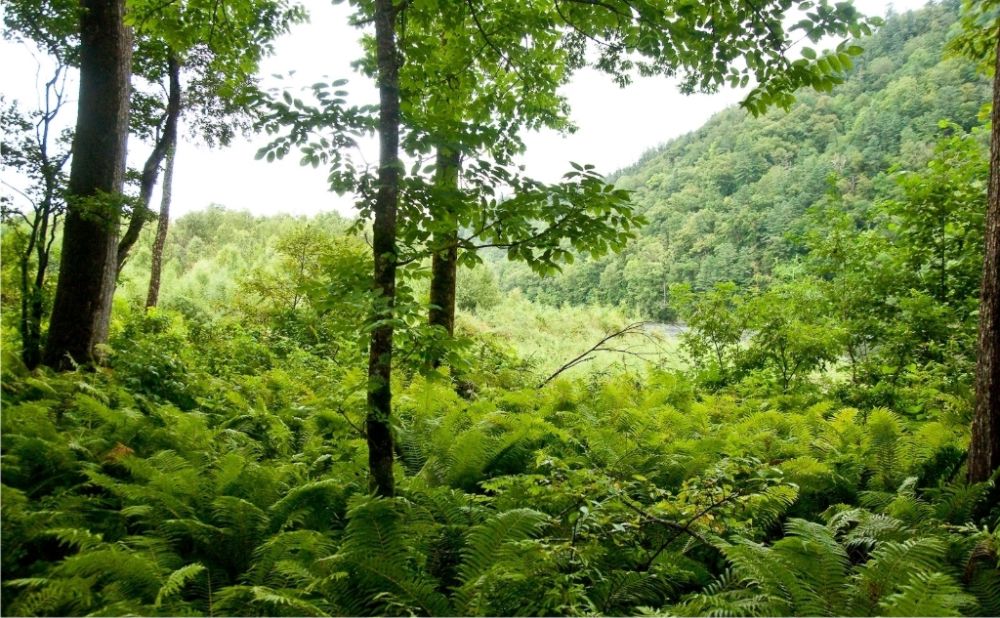 30
Амурський тигр – найбільший серед сімейства котячих!
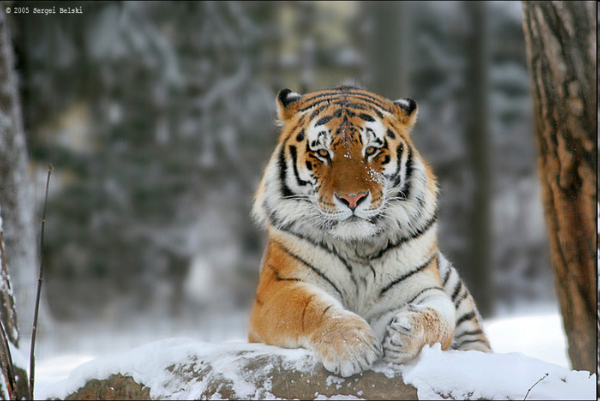 Незначна кількість снігу в мусонному кліматі Далекого Сходу дозволяє йому успішно полювати взимку
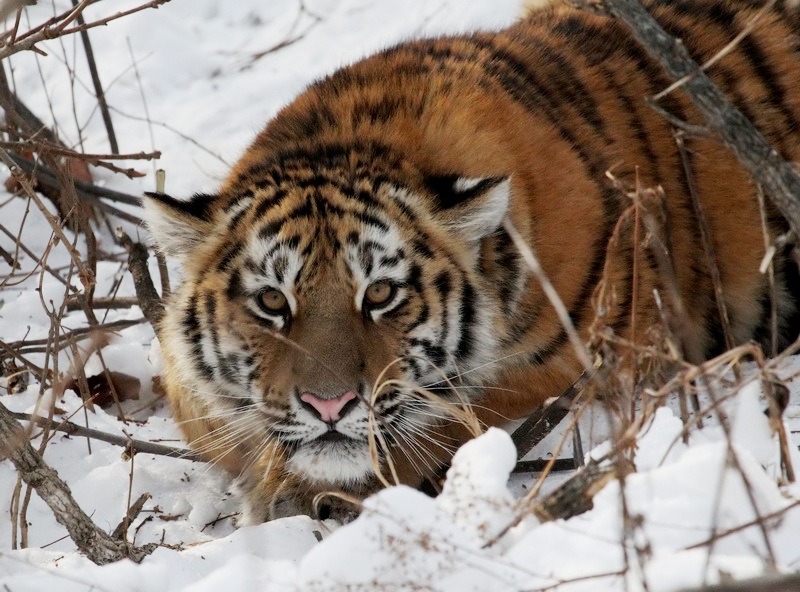 Далекосхідний леопард найрідкісніший серед «великих котів»
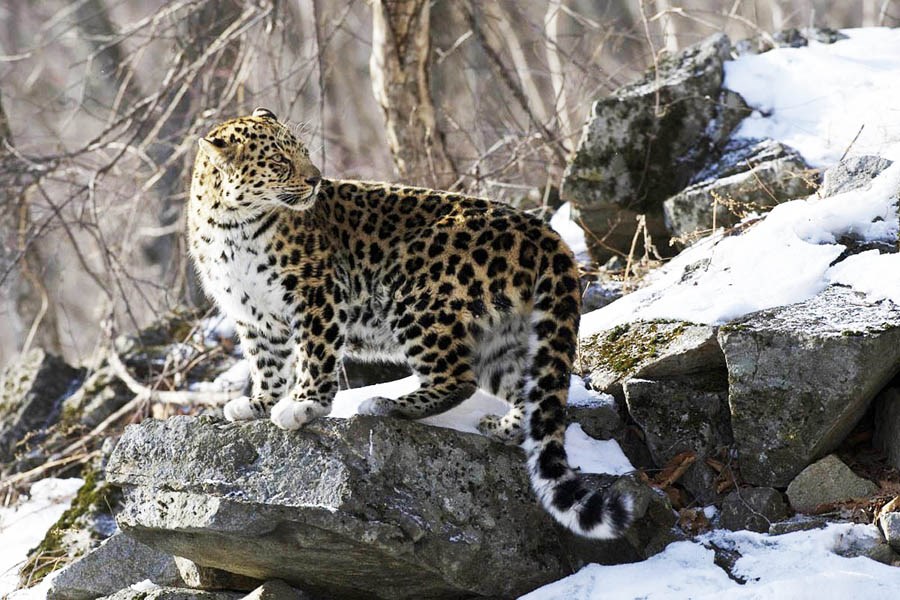 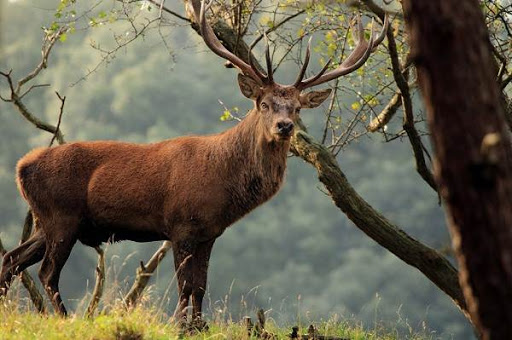 Ізюбр і марал – далекосхідний та сибірський підвиди благородного оленя
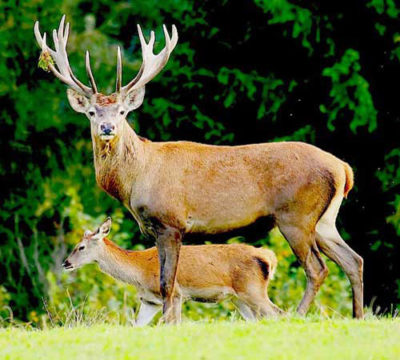 У кабарги є ікла …
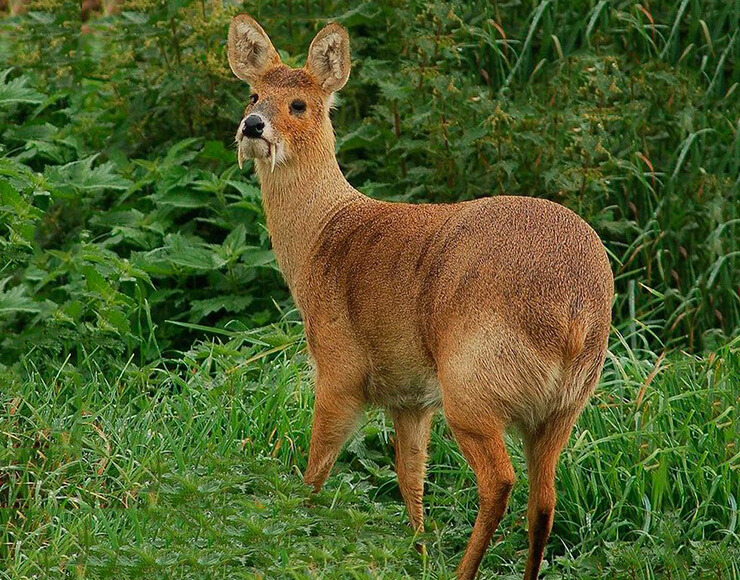 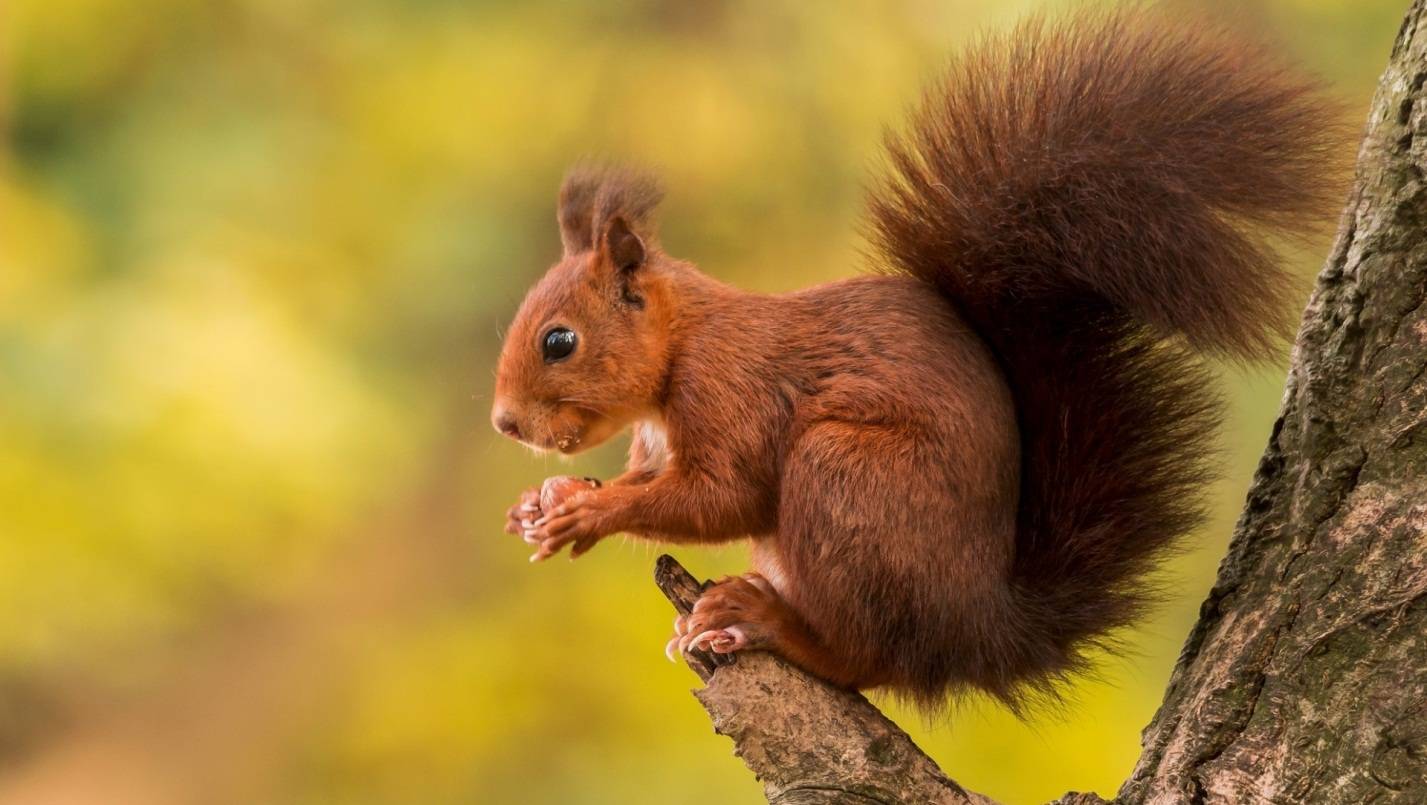 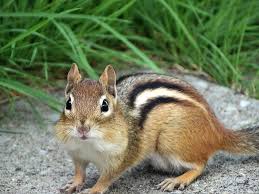 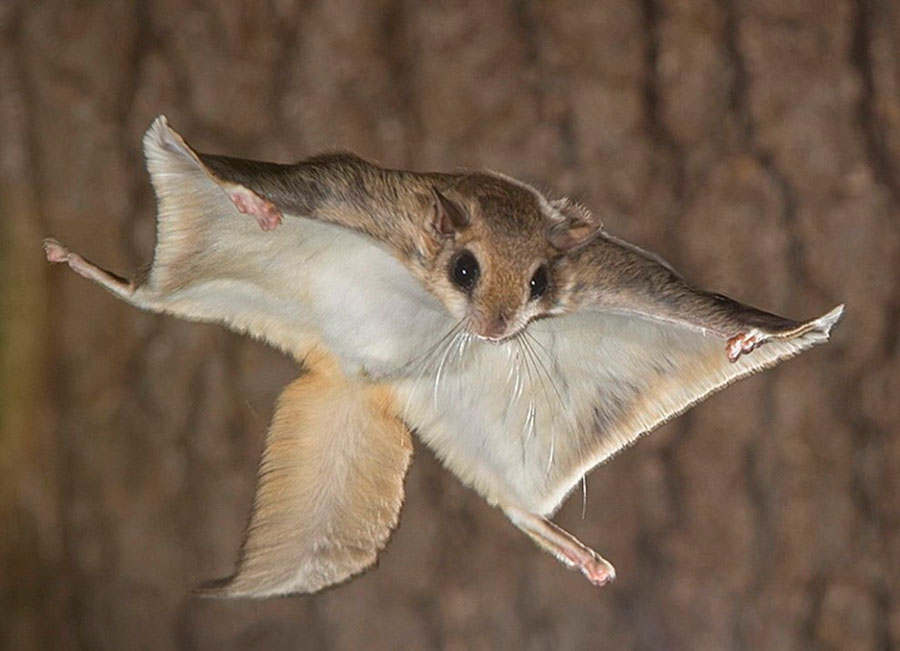 Серед родичів білки не тільки бурундук, а й летяга …
Колонок
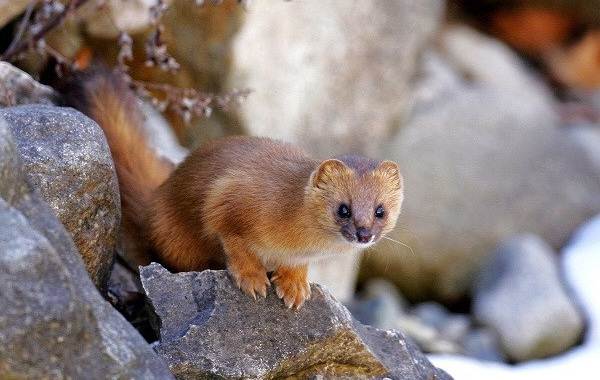 Західний сегмент зони мішаних та широколистих  лісів охоплює також  і північ України
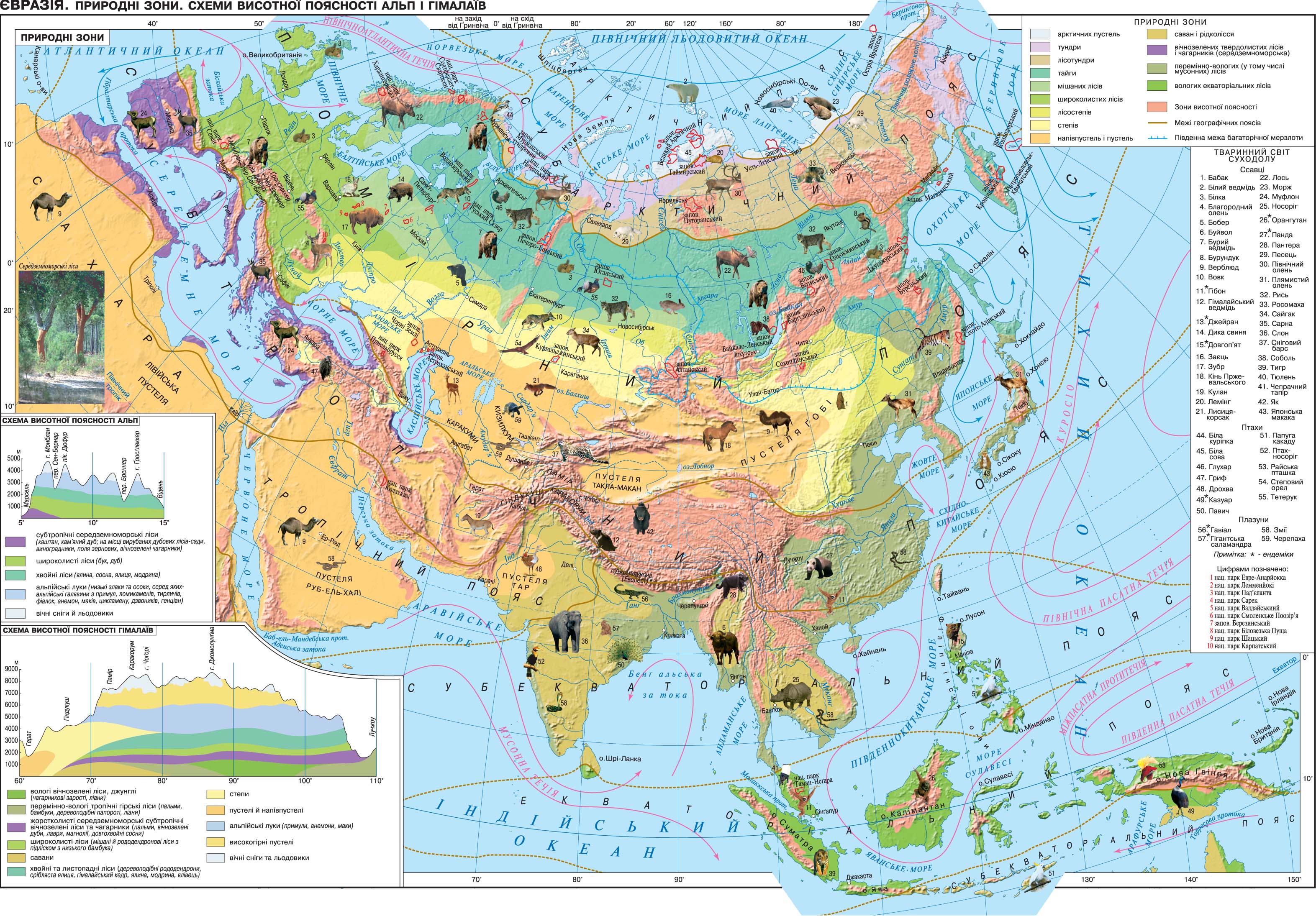 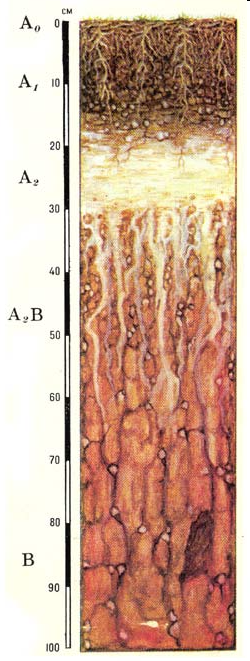 Типовий ґрунт – дерново-підзолистий
Щорічне опадання листя за меншого рівня зволоженості та трав'яниста рослинність під пологом лісу сприяють накопиченню у верхньому горизонті більшої кількості поживних речовин, ніж у підзолистому. Але  ґрунт залишається порівняно бідним.
У мішаних лісах спочатку переважають вузьколисті породи, такі як береза
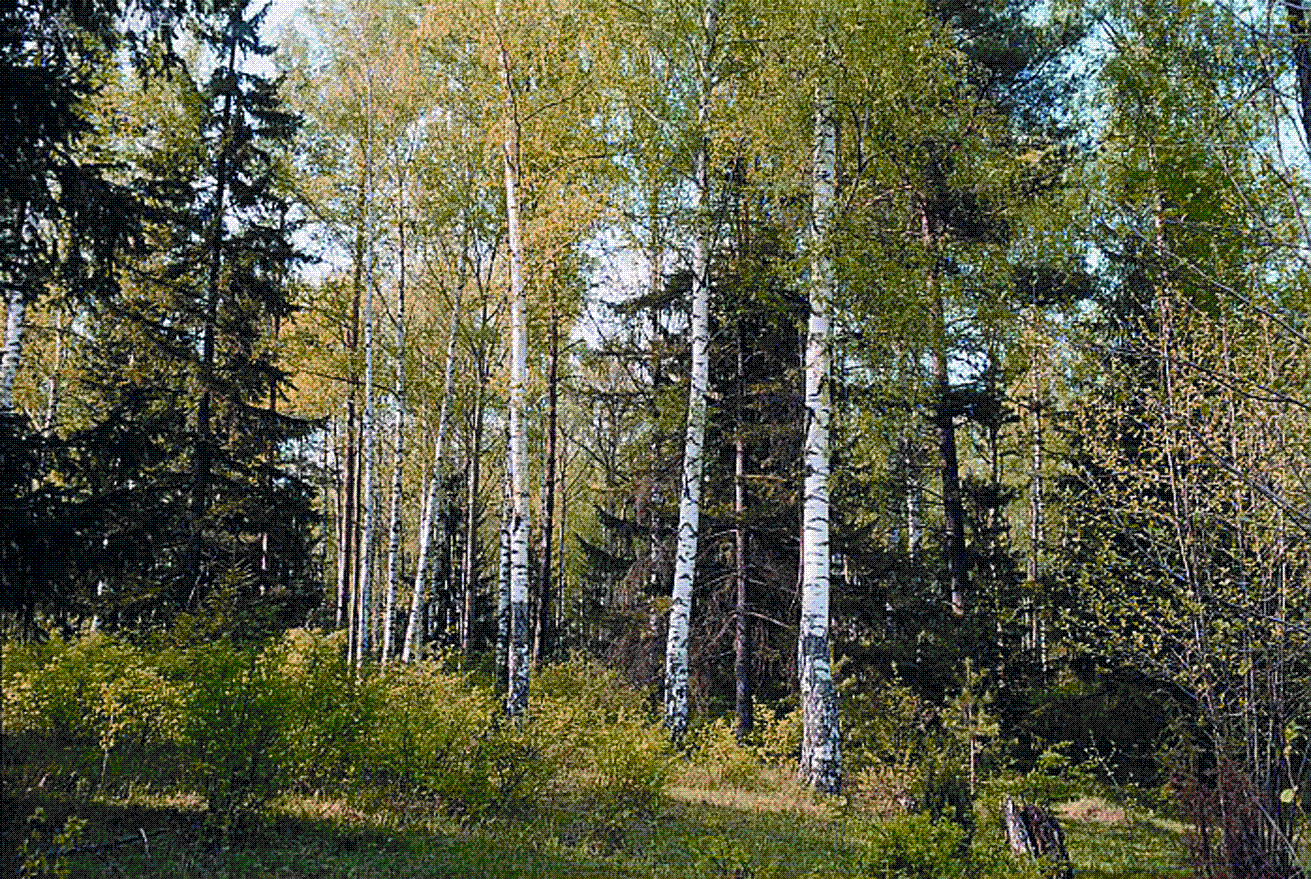 Береза
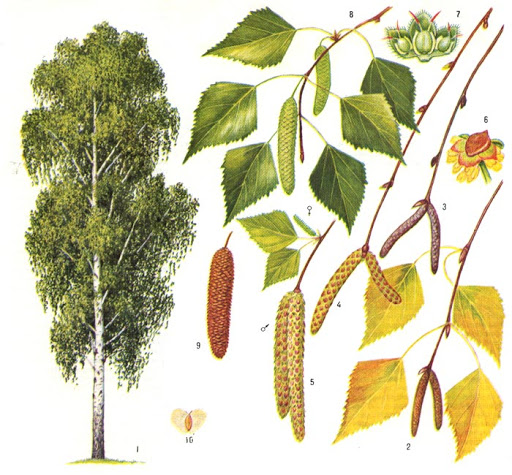 Дуб найпоширеніший серед листяних порід, сосна – серед хвойних
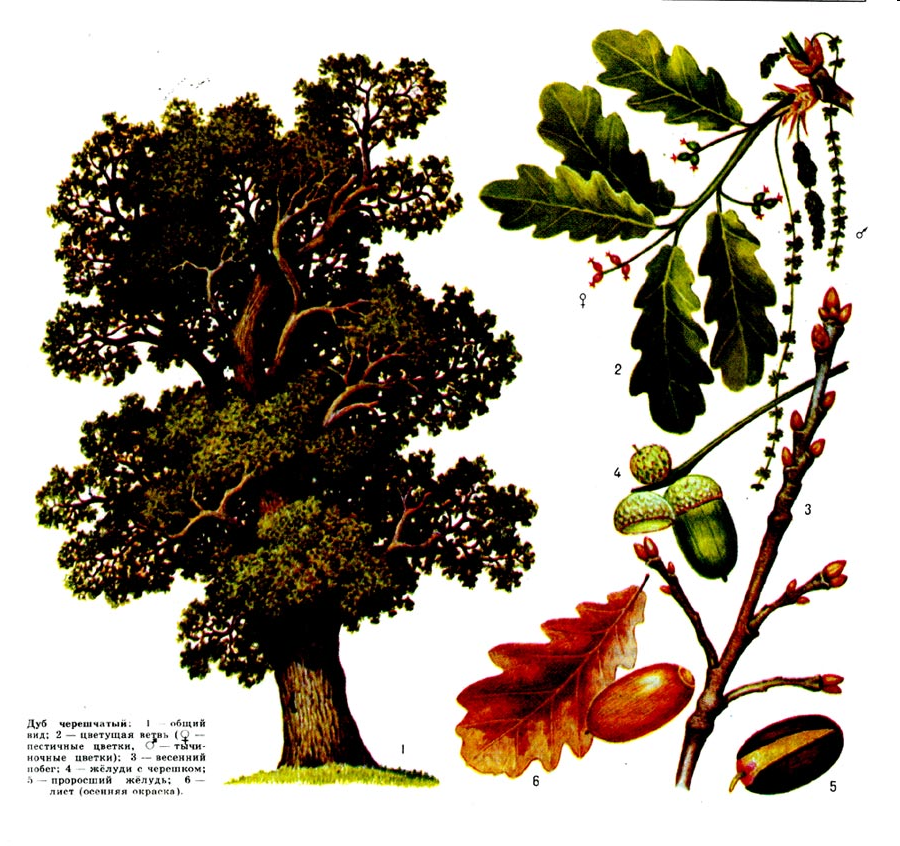 Липа
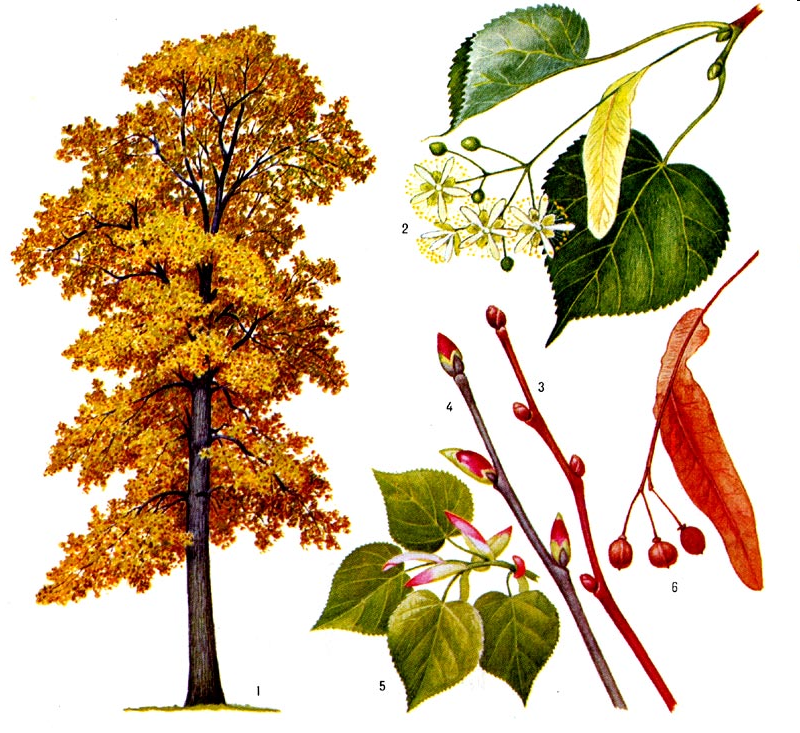 Лось
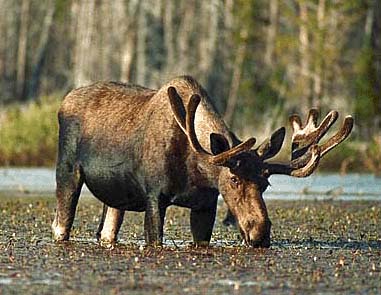 Зубри
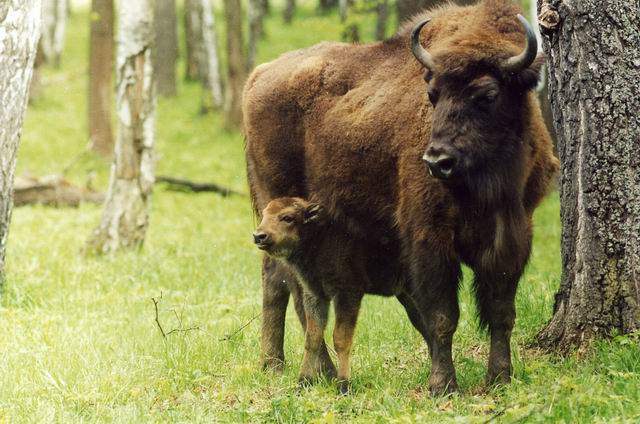 Олень
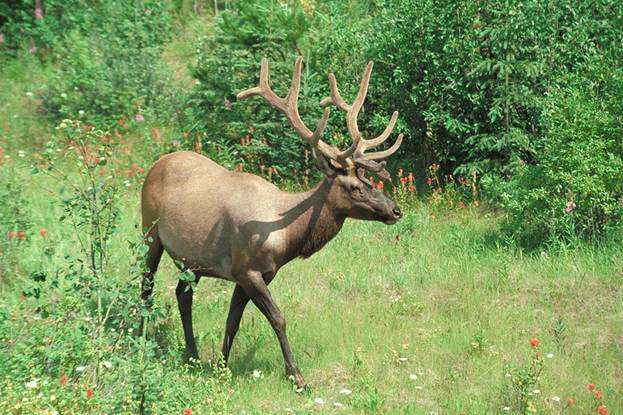 Борсук
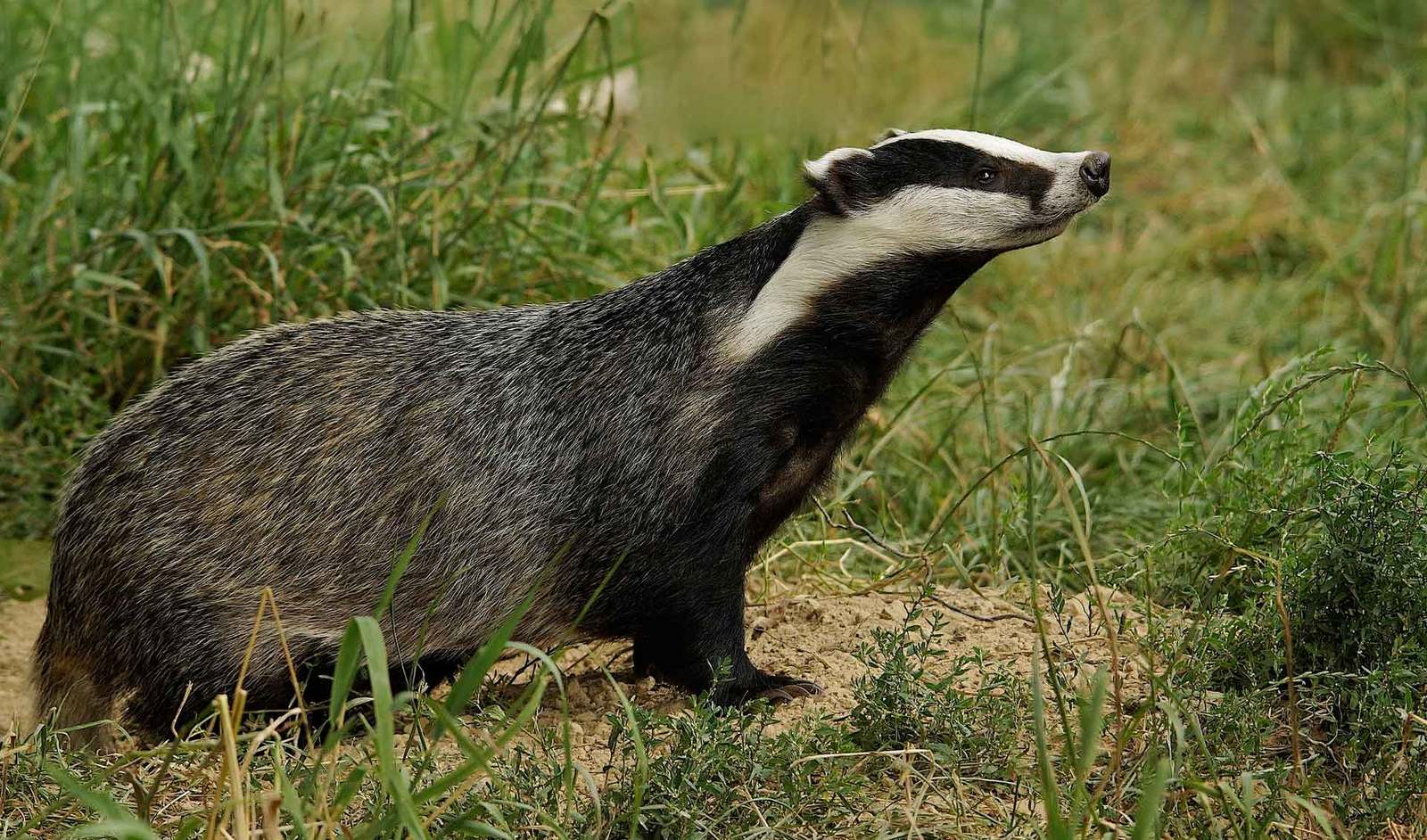 Рись – стає зовсім рідкісною
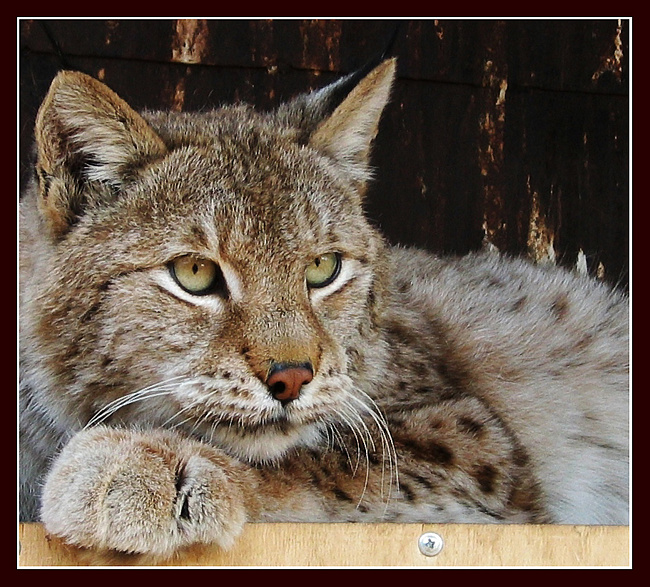 Косуля
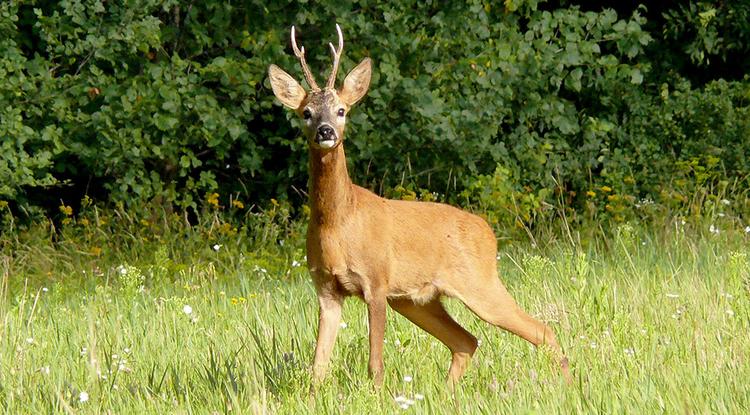 Дикий кабан
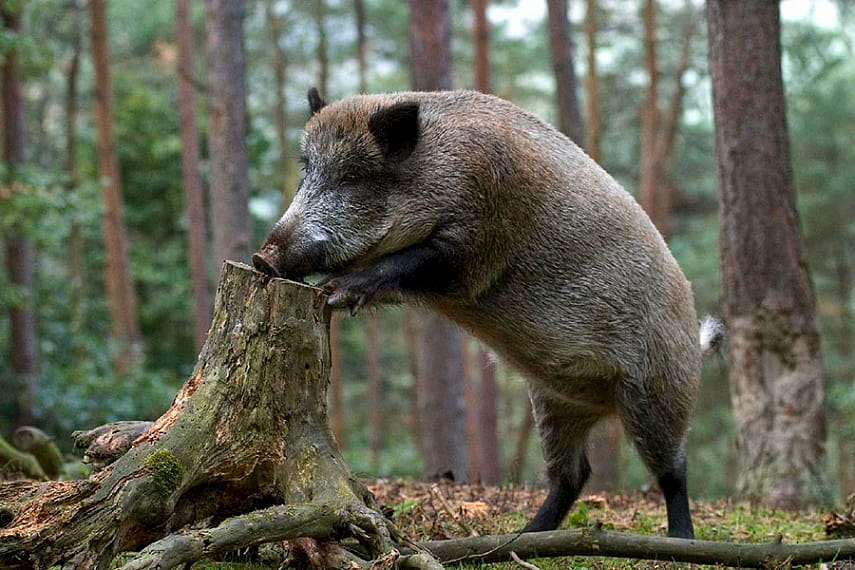 Широколисті ліси поширені переважно                            у Західній Європі в умовах морського типу помірного клімату
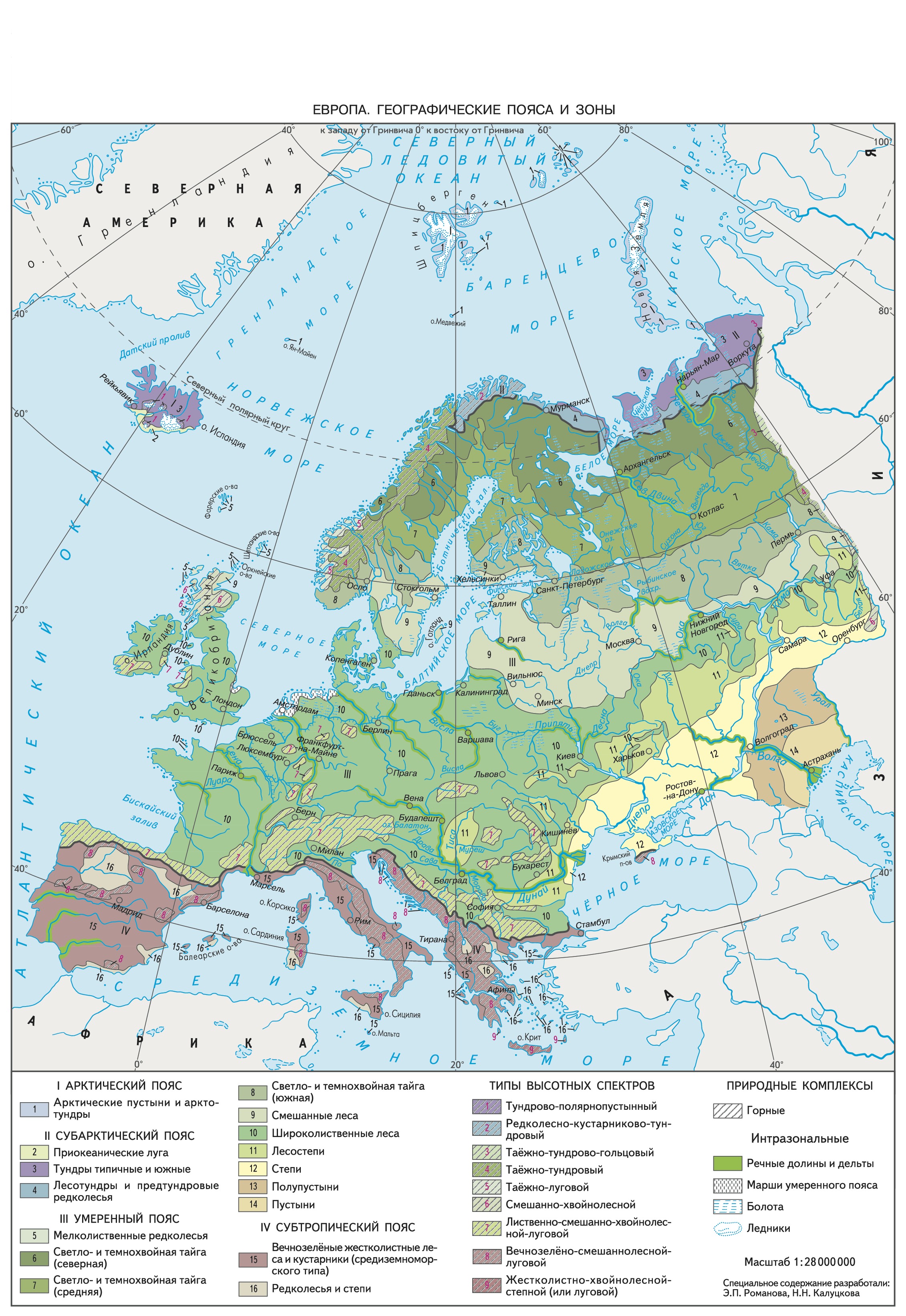 Клімат широколистих лісів
Т°С січня 0 … +2°С 
Т°С липня +16 …+19°С. 
Річна кількість опадів: від 900-1000 мм
Клен
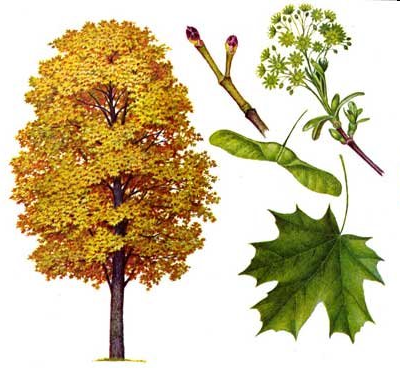 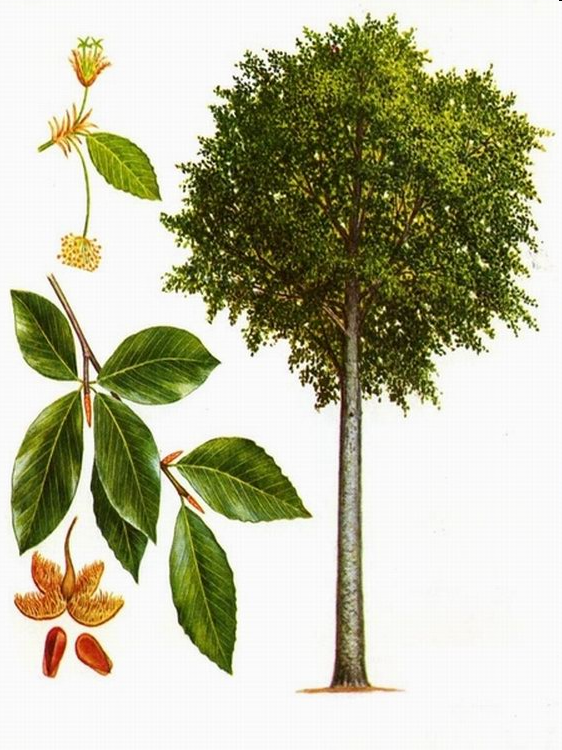 Бук – росте тільки в умовах м'якого клімату. Граб
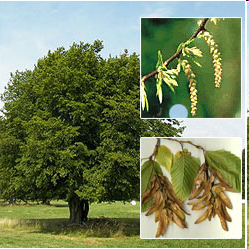 Створюємо свою карту природних зон!
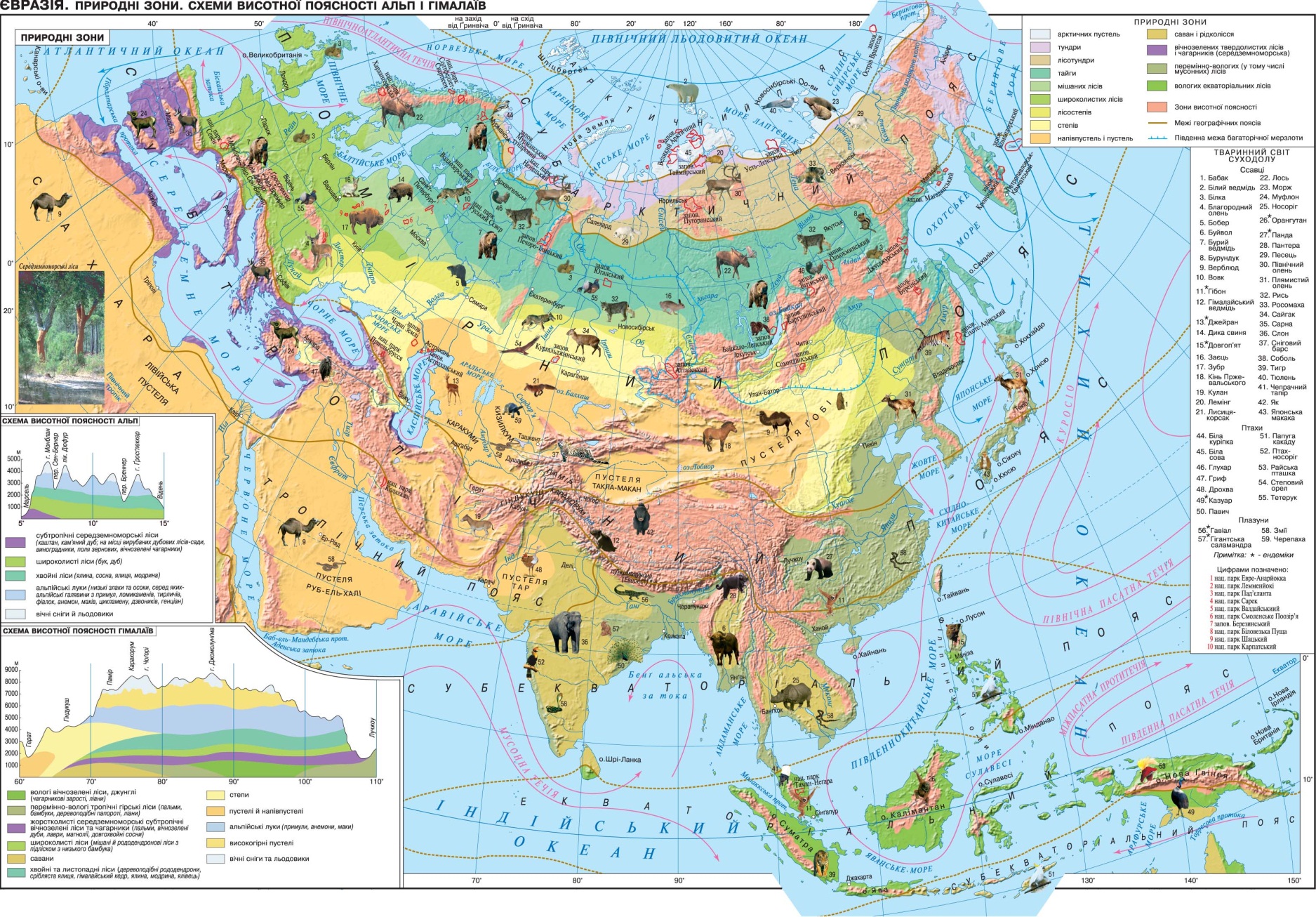 На карті природних зон нанесіть південну межу зони тайги. Після цього – зони мішаних та широколистих лісів. Для кращого запам'ятовування – зафарбуйте території зон обраними Вами кольорами! Вони не повинні обов'язково співпадати з тими, які є на карті природних зон атласу, але мають бути достатньо контрастними. Не забувайте відображати їх в умовних знаках!
Спробуйте розпізнати типових тварин тайги за їх зображеннями
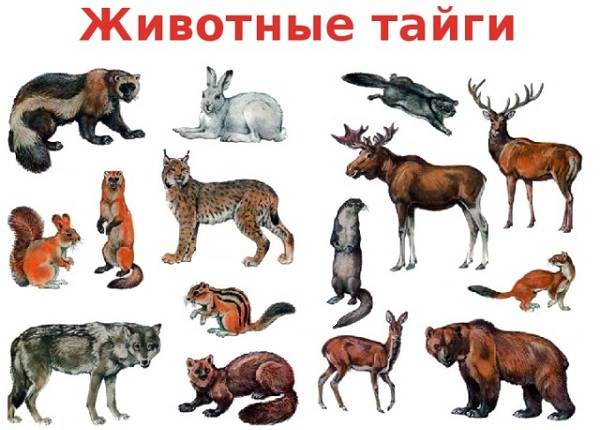 Домашнє завдання
Опрацювати § 52, вивчити характеристику природних зон тайги, мішаних та широколистих лісів. Скласти «формулу» природних зон тайги, мішаних та широколистих лісів за зразком тундри та арктичних пустель!